Blackbox Verifiable Computation
Amit Agarwal, Navid Alamati, Dakshita KhuranaSrinivasan Raghuraman, Peter Rindal
Motivation

Client not willing to go through the burden of auditing the server’s code.
Server making frequent code updates.
Server wishing to keep it’s code private.
Problem Description
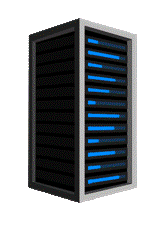 Client
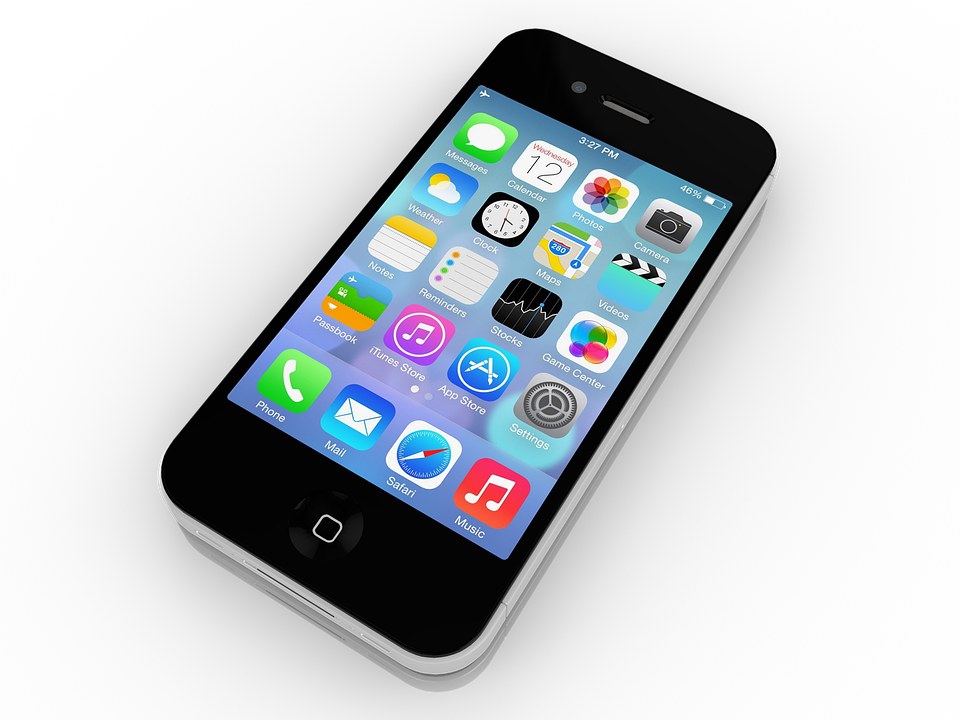 Properties
NEW
Black-box verification
Completeness
Soundness
Efficient verification
[Speaker Notes: Blackbox verification is motivated by natural use-cases such as client not willing to go through the burden of auditing the server’s code, server frequently performing code updates, server wanting to keep its code private etc

To formally capture the notion of “black-box verification”, we define a new model which we will see on the next slide.]
Helper oracles
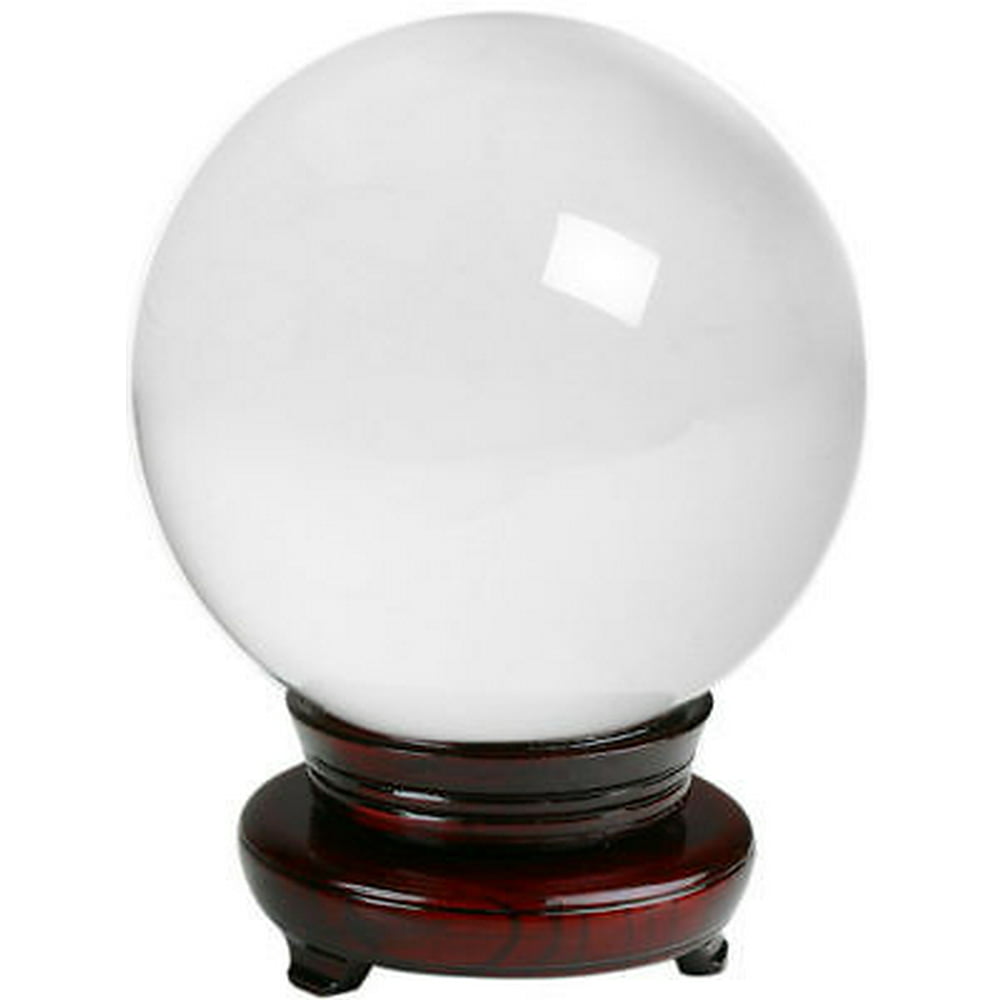 Oracle Aided Batch Verification (OBVC)
Function oracle
.
.
.
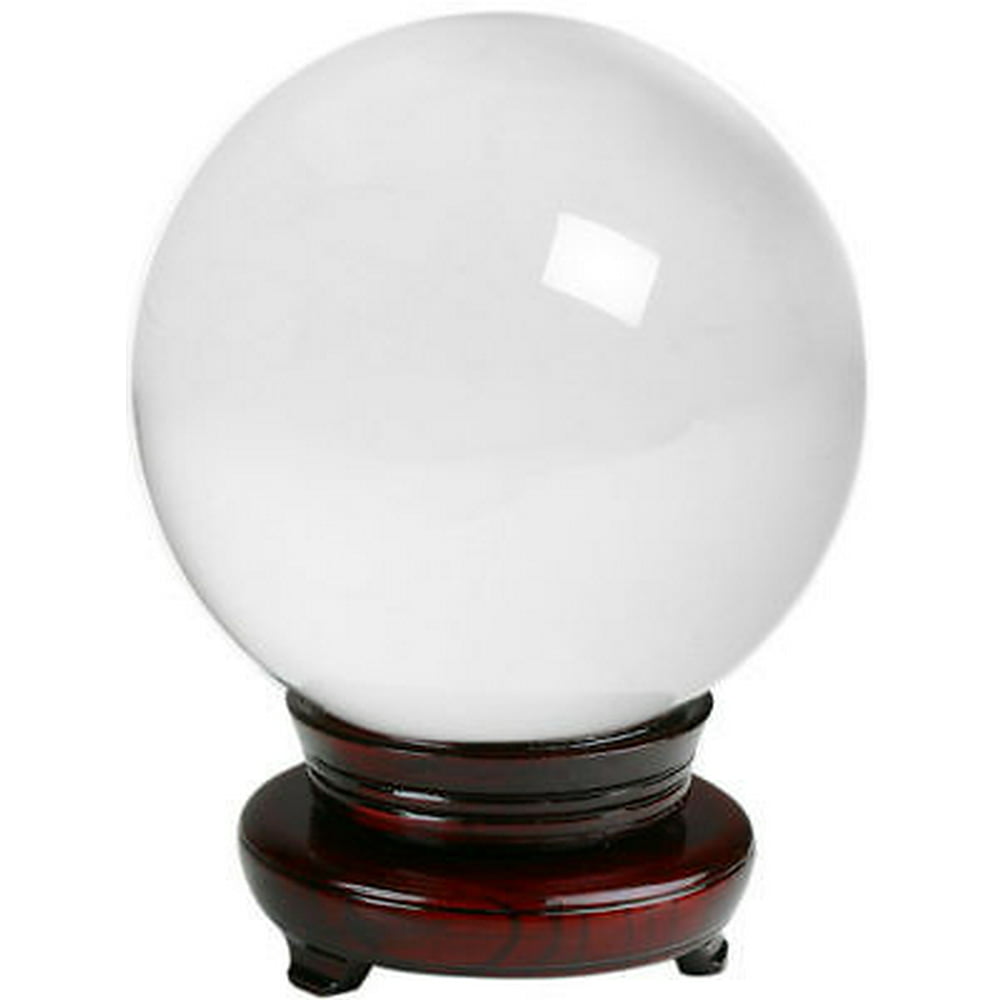 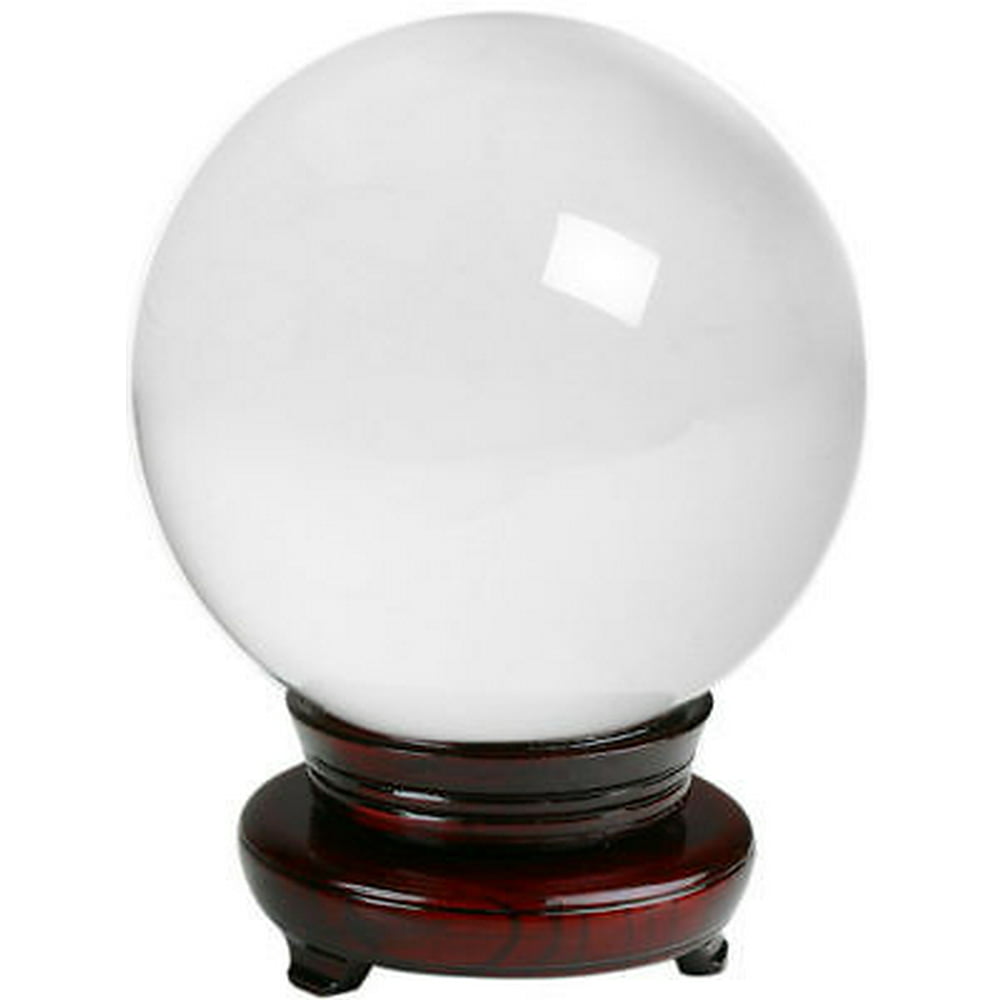 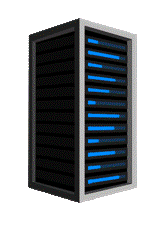 Client
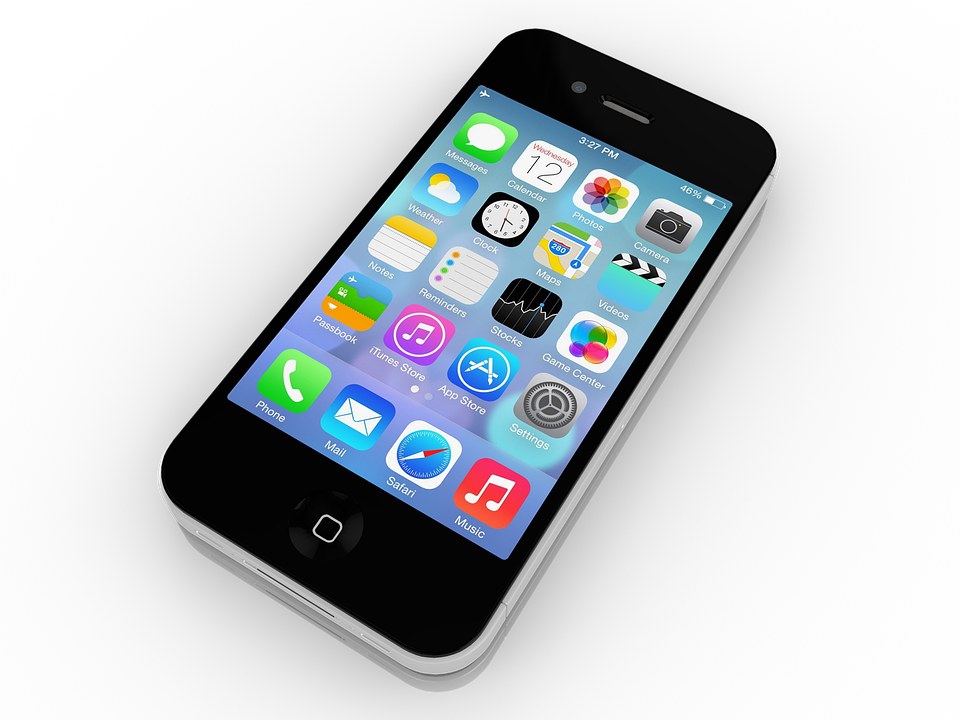 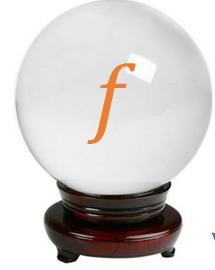 Efficient verification:
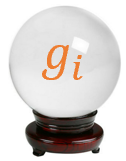 [Speaker Notes: We model these oracles in order to allow the client to have *limited* *black-box* access to information about the function (which will aid the verification process)

Collectively, the query constraints on the oracles and running time constraint ensure that the total workload on the client side (i.e. work done by the verifier + work done by the oracles) is less than computing f n times]
Positive Result
Assuming Homomorphic encryption (HE), there exists a Blackbox verifiable computation scheme for the class of Random Self Reducible (RSR) functions.
Inspired from Program testing/correcting literature [BLR90]
High level Idea : 

Use RSR property to achieve blackbox verification.

Use “cut-and-chose” check + Homomorphic Encryption + RSR to get efficient verification while retaining soundness.
Background on RSR
Uniformly Random
.
.
.
.
.
.
.
.
.
RSR.Decode
RSR.Encode
Examples of RSR functions
[Speaker Notes: Here K is a parameter which depends on the function.]
Protocol
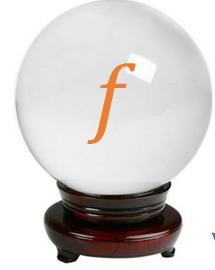 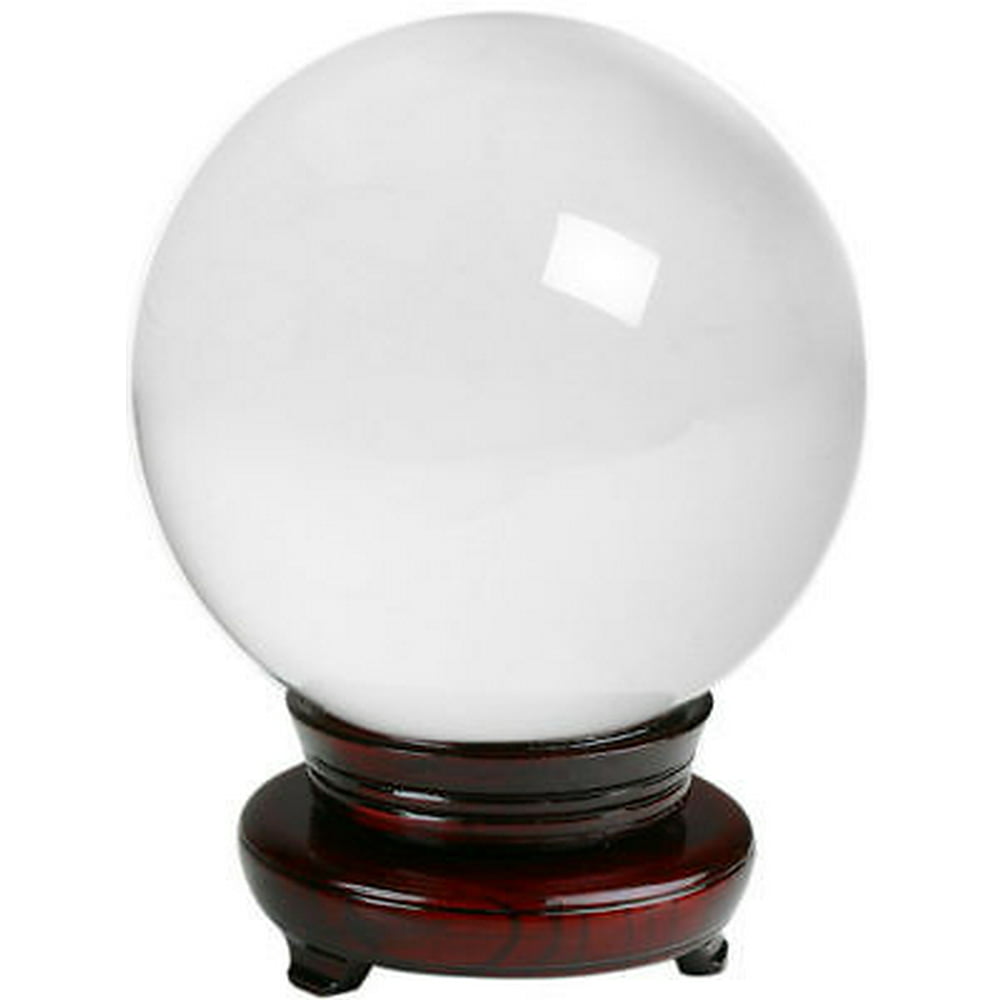 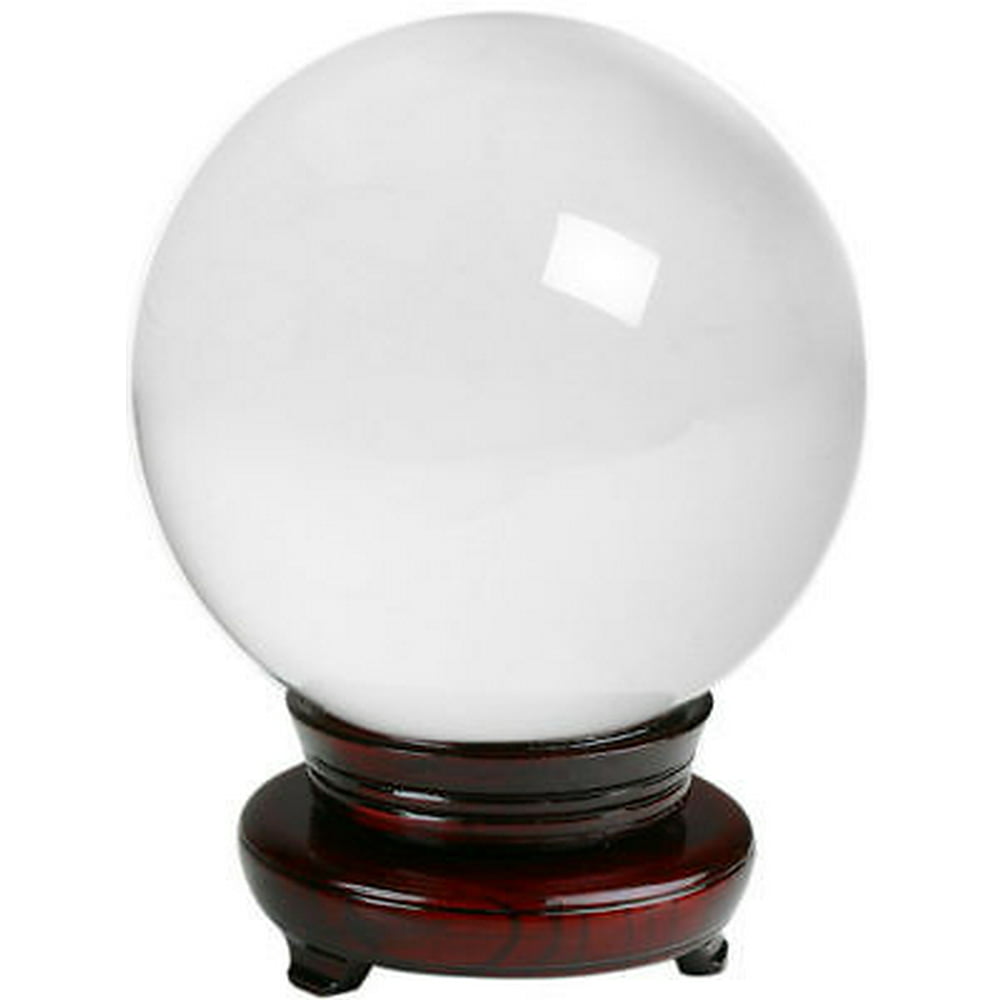 Client
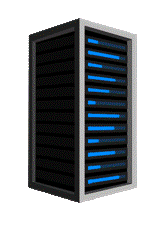 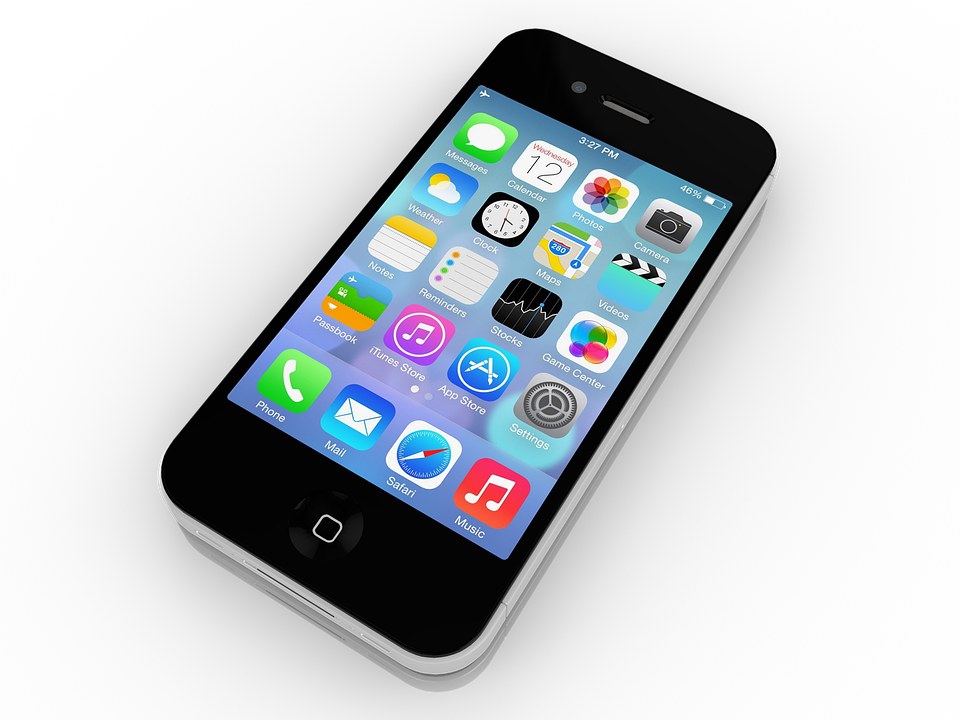 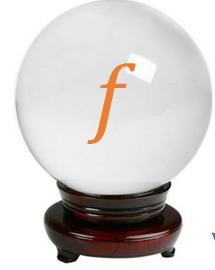 [Speaker Notes: The idea behind why soundness holds is the following:1.) Either the server corrupts too many entries in the matrix M and ends up getting caught in the cut-and-chose check

2.) Or, it corrupts only a few entries. These few corrupted entries will be spread across different inputs (due to RSR and shuffling, the server doesn’t know which u originated from which x and hence it cannot selectively corrupt the u values corresponding to a given instance x_i) . Therefore we can apply error correction to get the right outputs.]
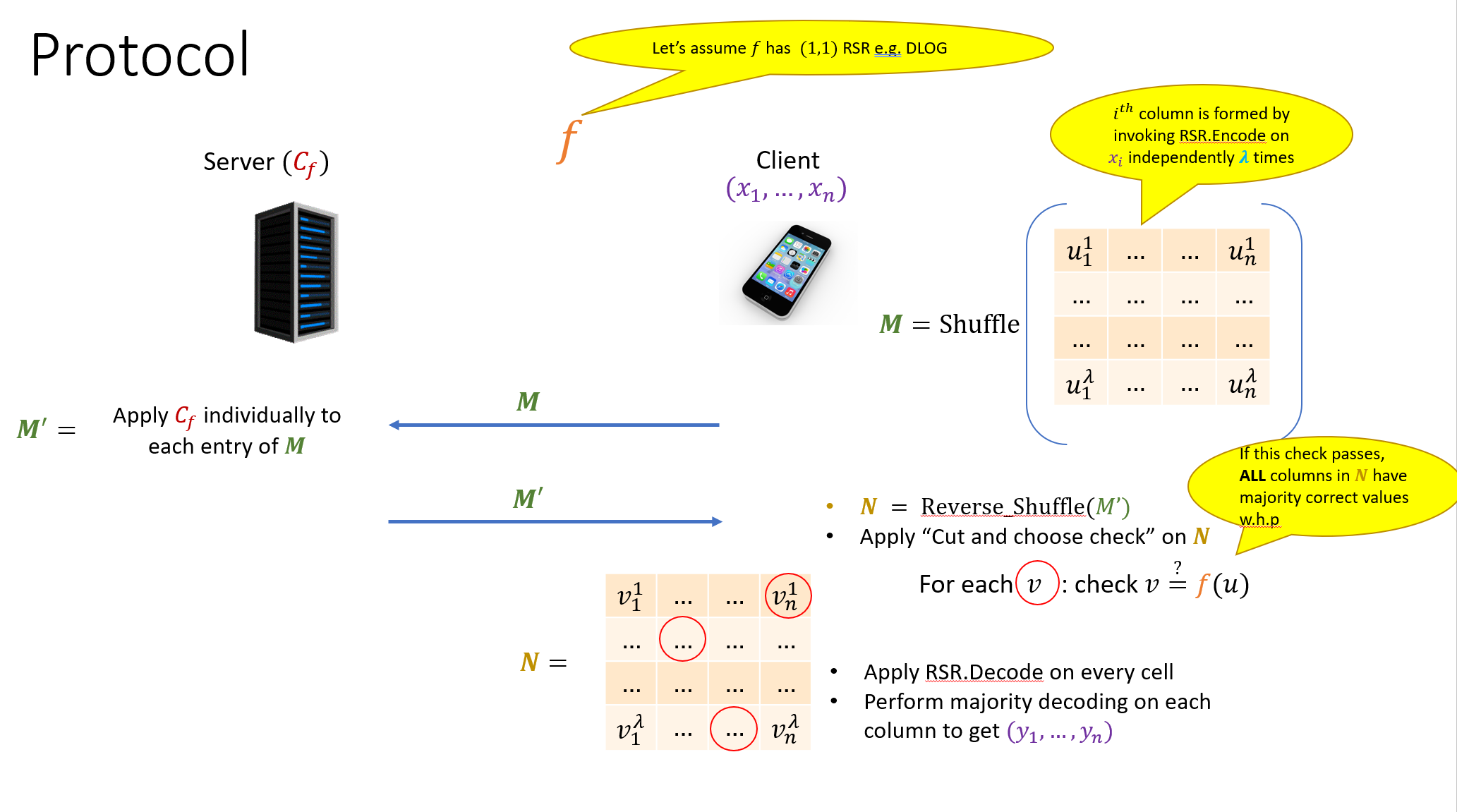 Observations
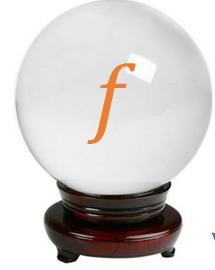 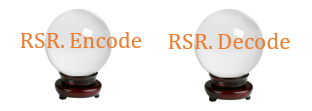 [Speaker Notes: The total workload on the verifier side is asymptotically smaller than recomputing the function on n inputs.]
Impossibility Result
Thanks
Uniformly Random
Problematic!!
Joint distribution is NOT uniformly random
.
.
.
RSR.Encode
Uniformly Random
K=2 RSR
K=1 RSR
RSR.Encode
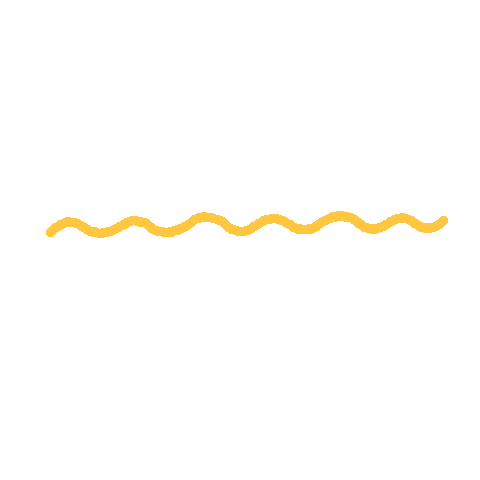 RSR.Encode
RSR.Encode
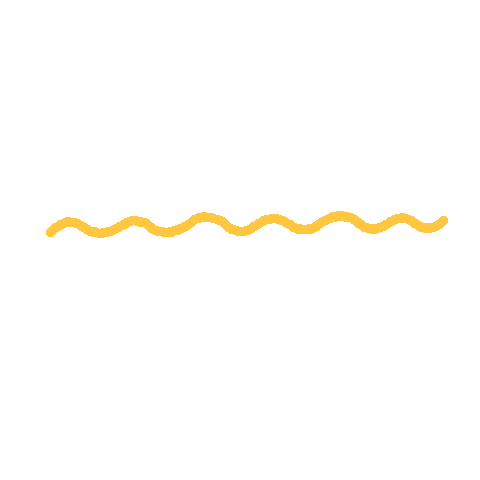 RSR.Encode
Idea
Protocol
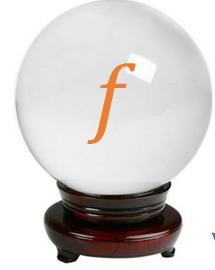 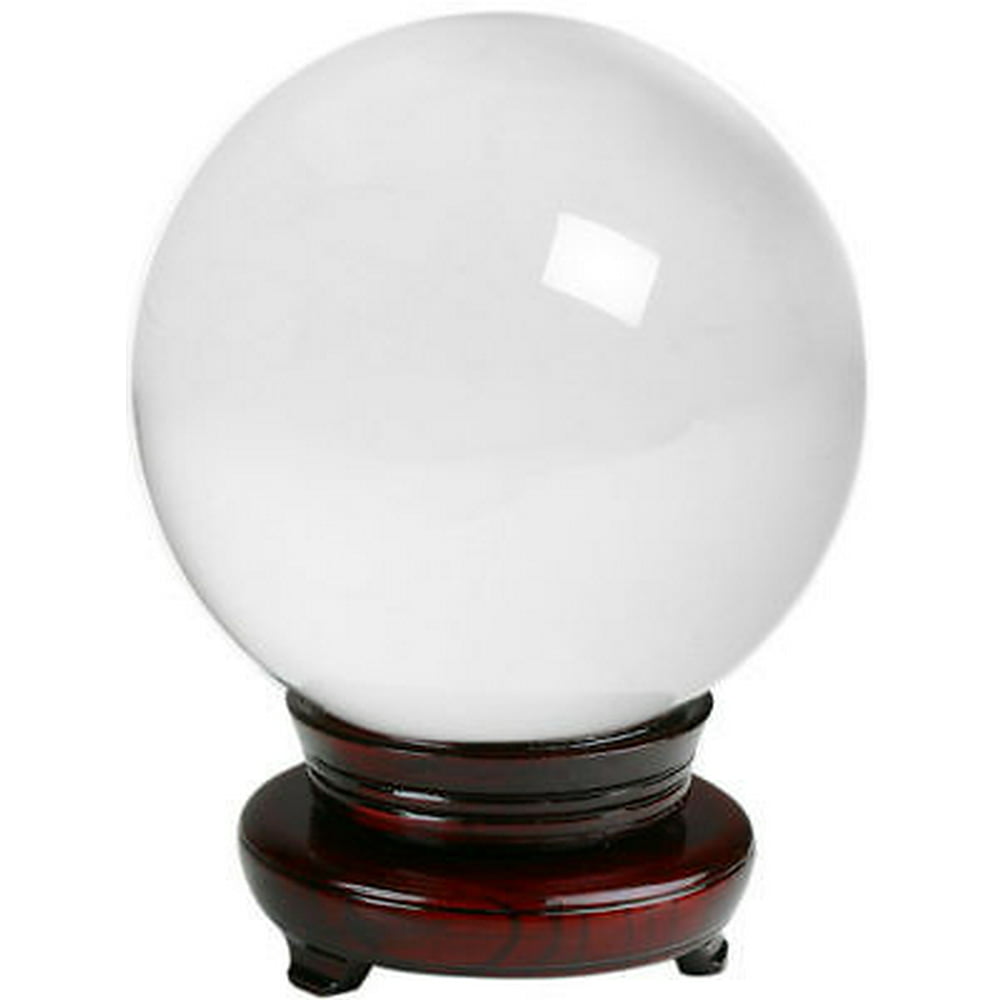 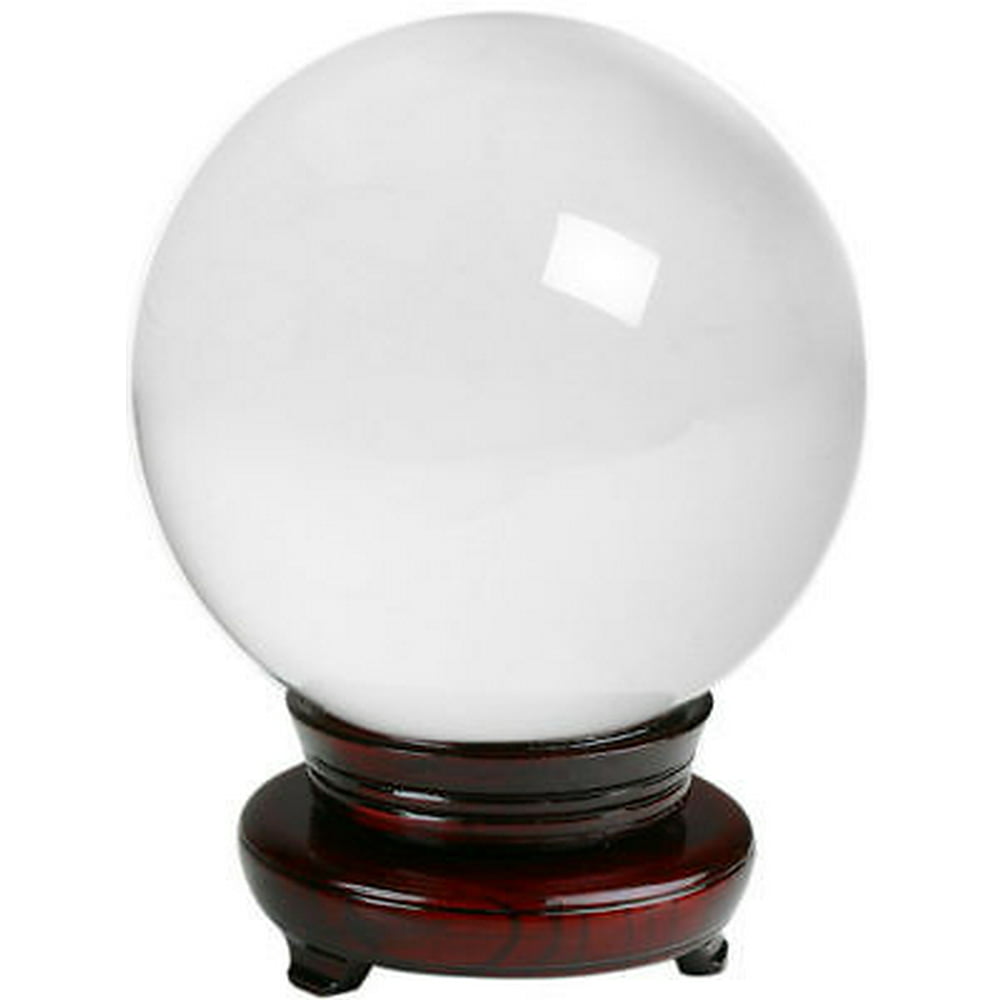 Client
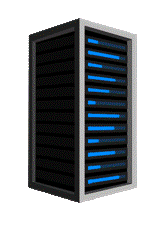 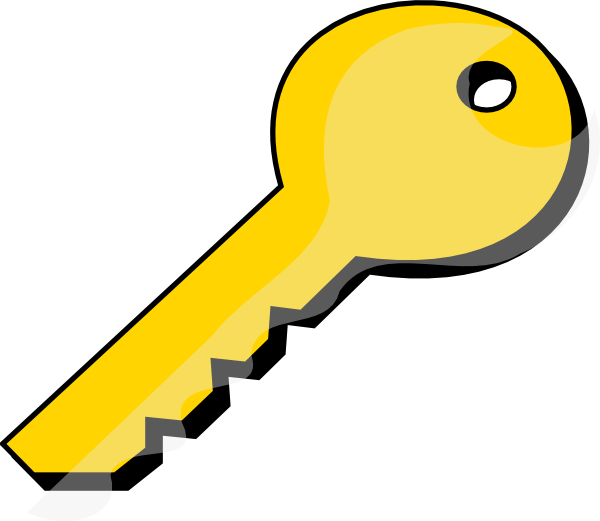 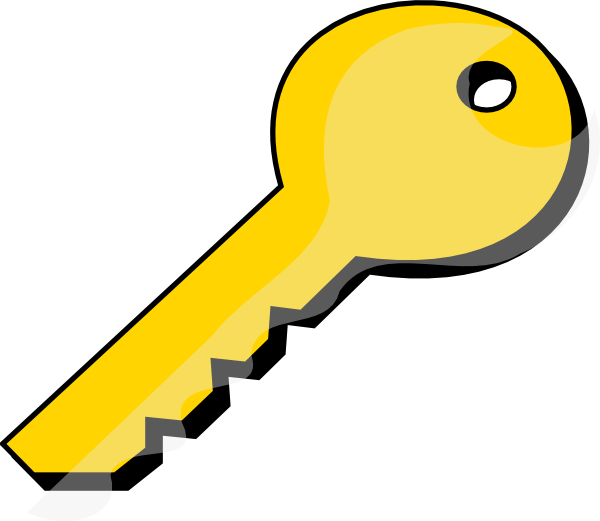 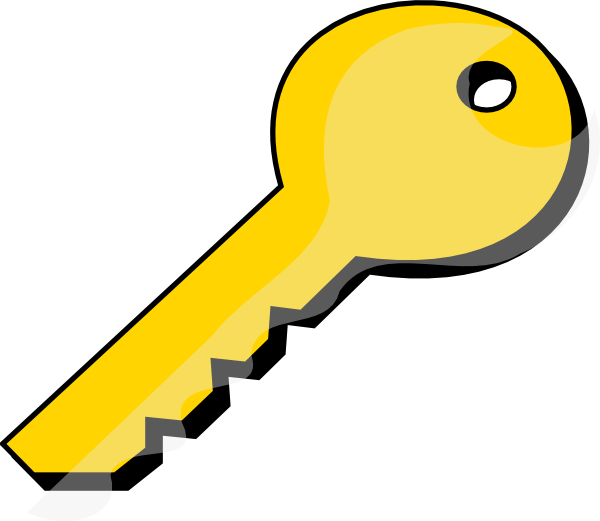 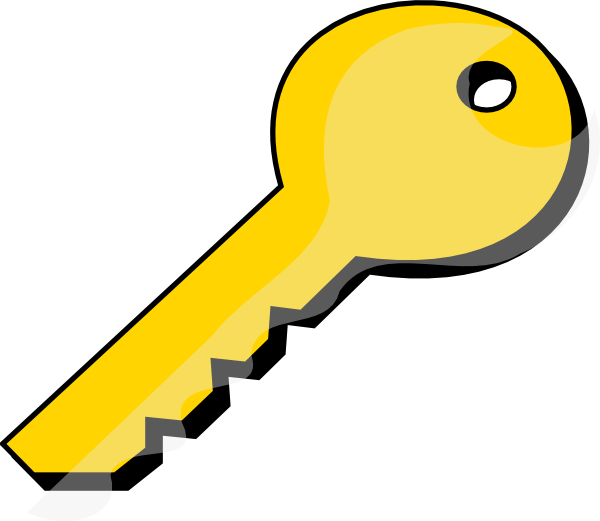 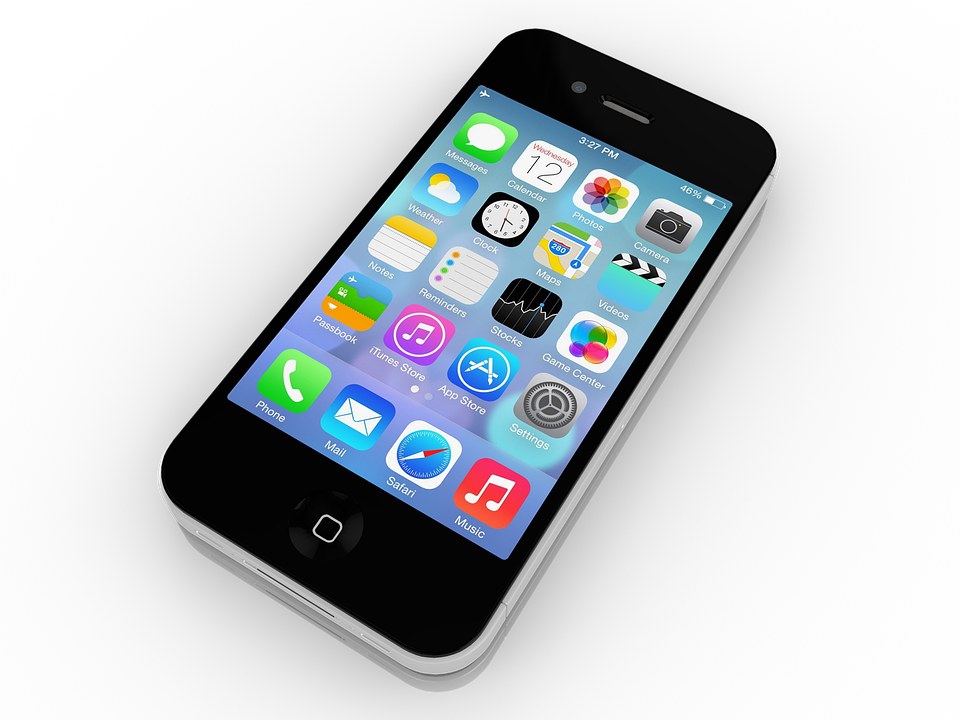 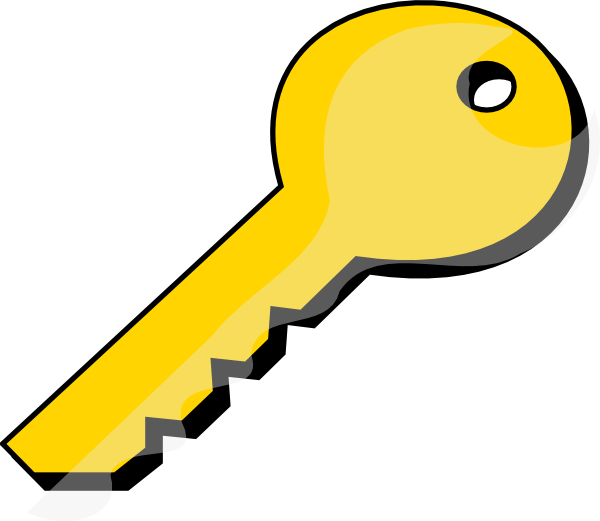 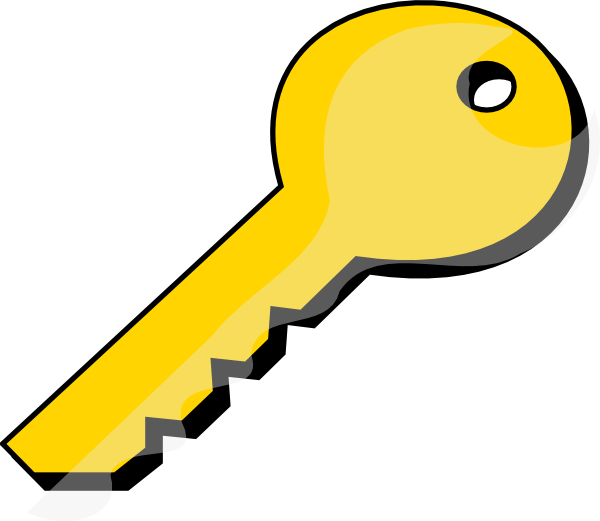 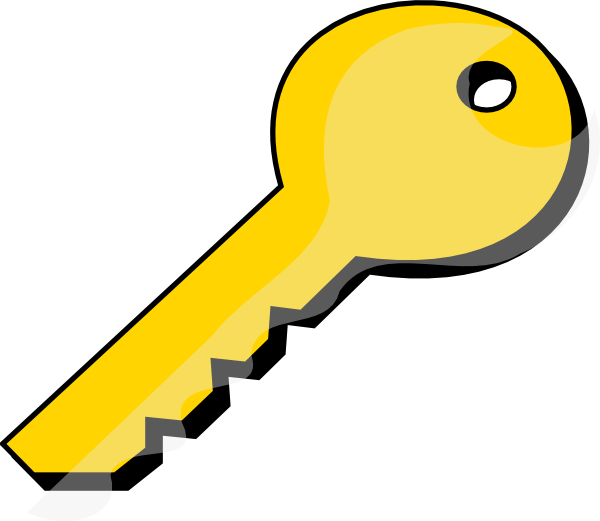 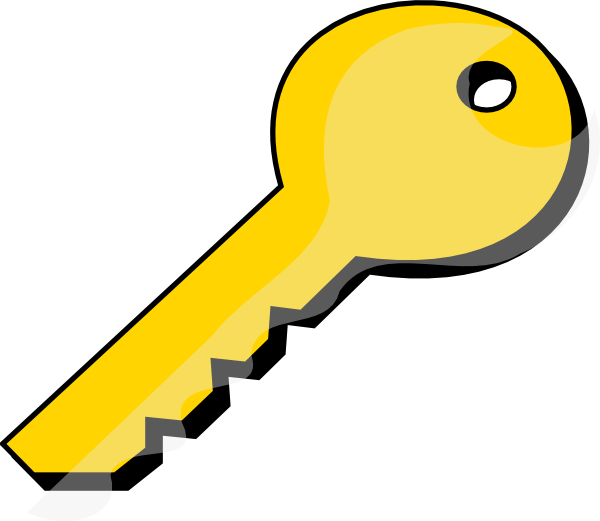 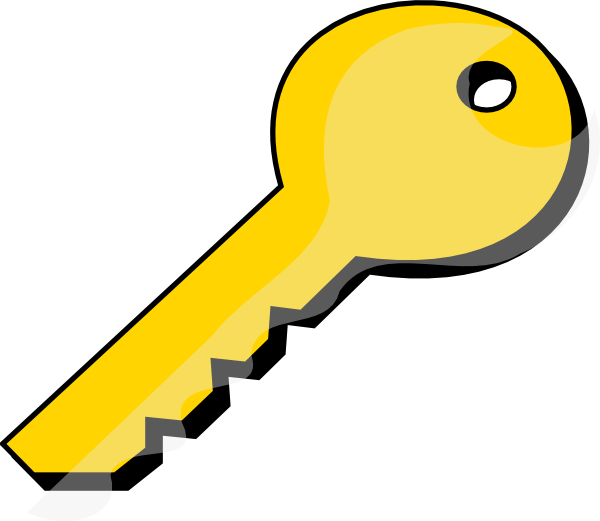 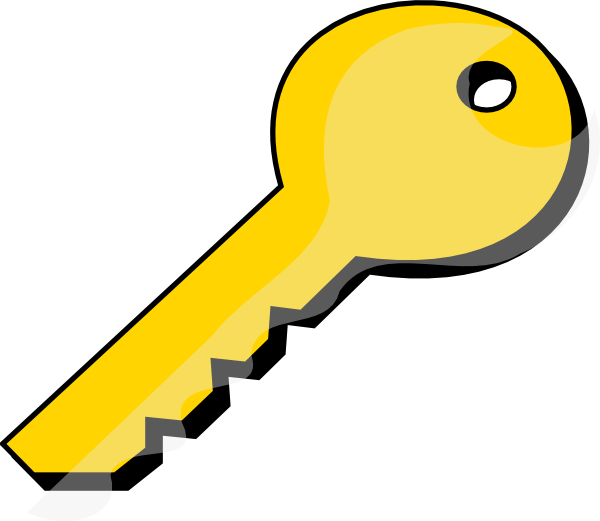 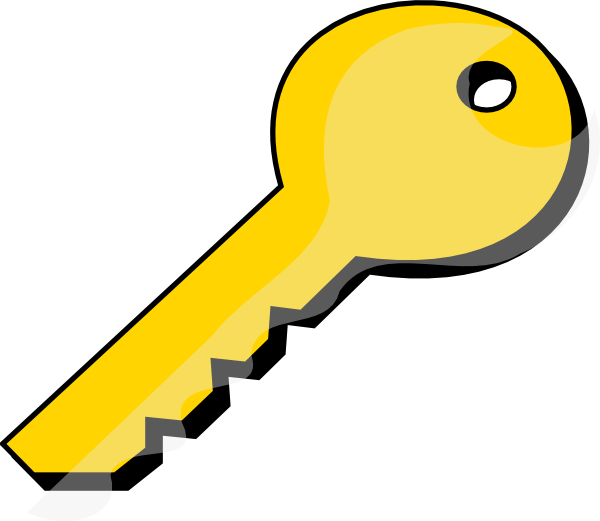 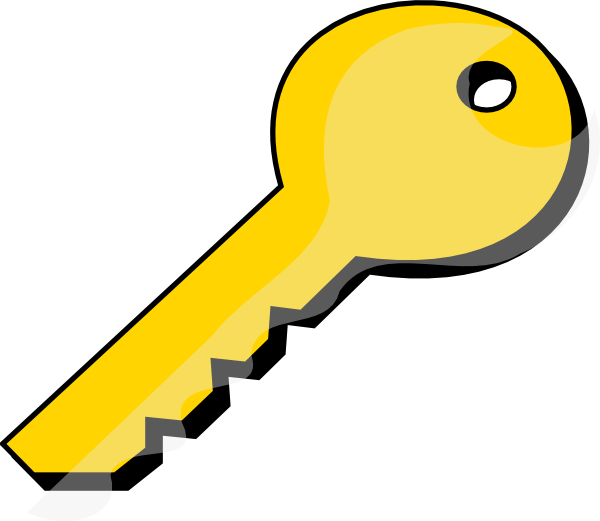 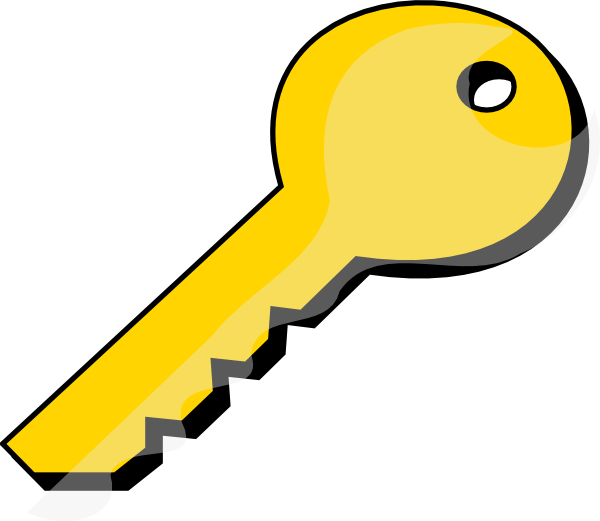 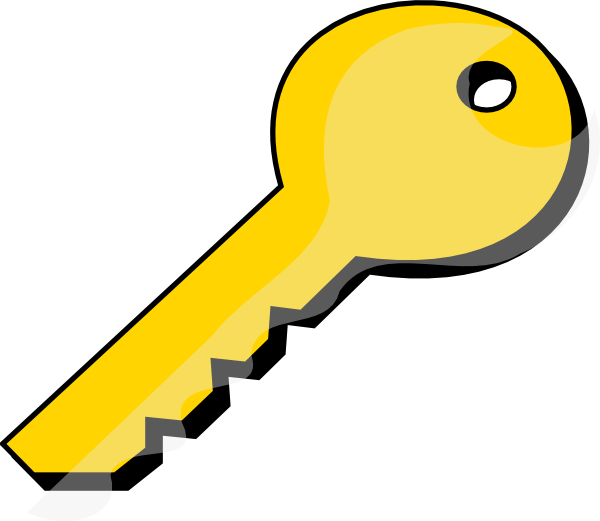 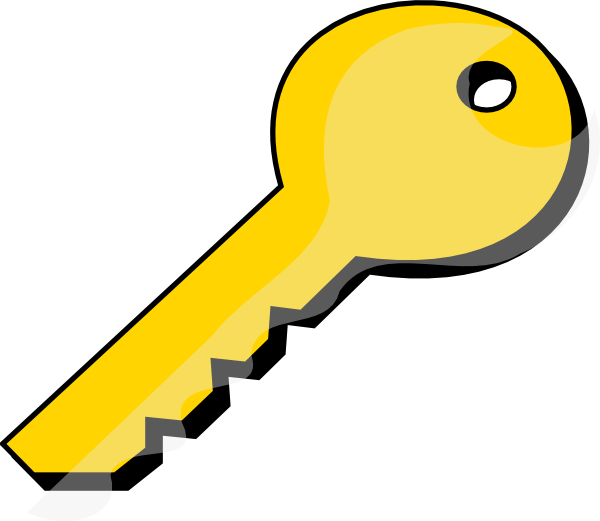 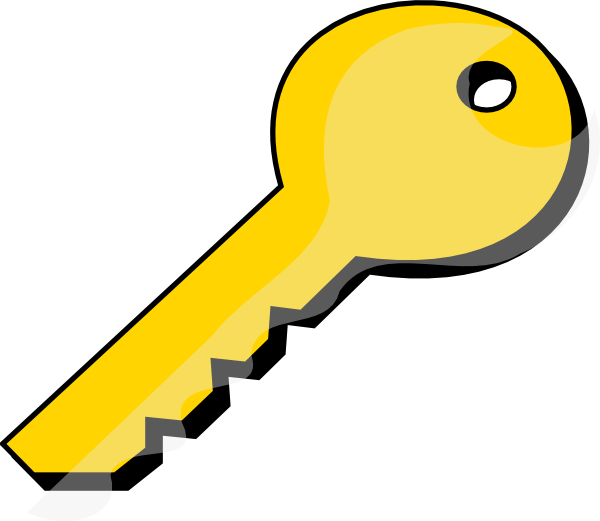 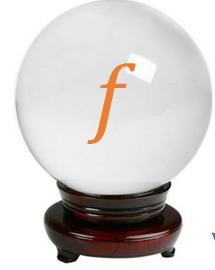 Soundness Proof
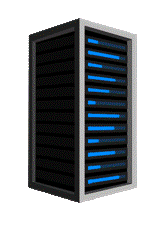 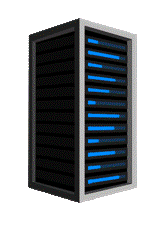 Client
Client
.
.
.
.
.
.
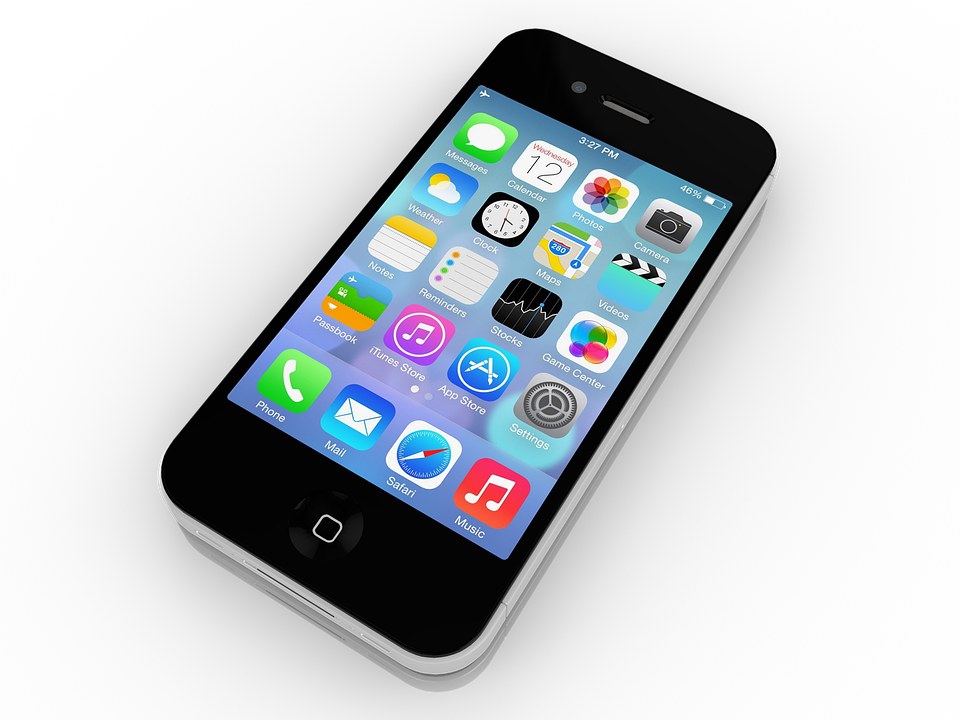 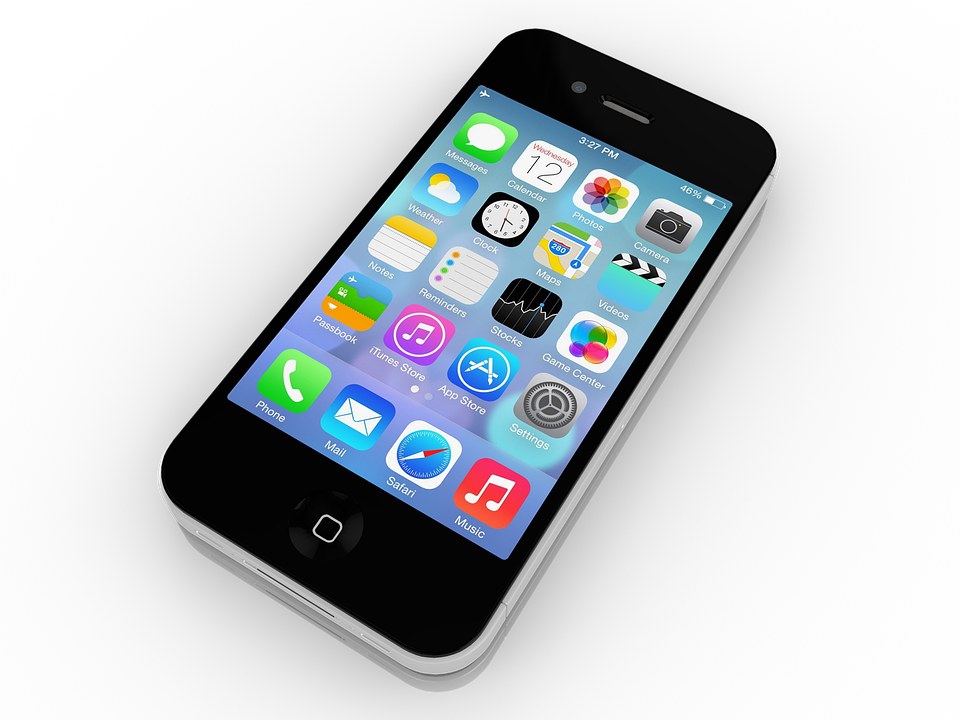 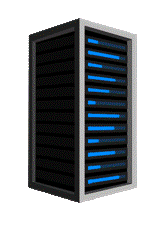 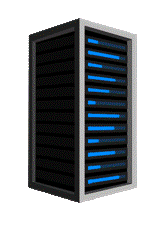 Homomorphic Encryption
Client
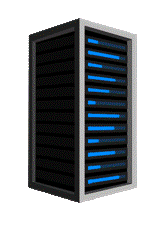 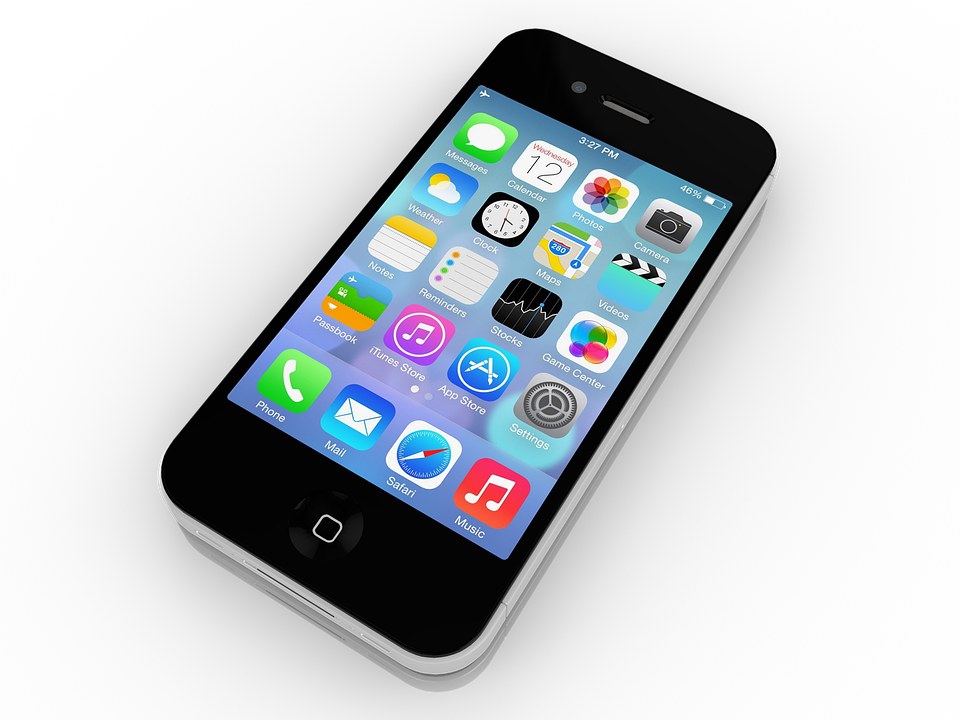 Impossibility Result
Impossibility Result
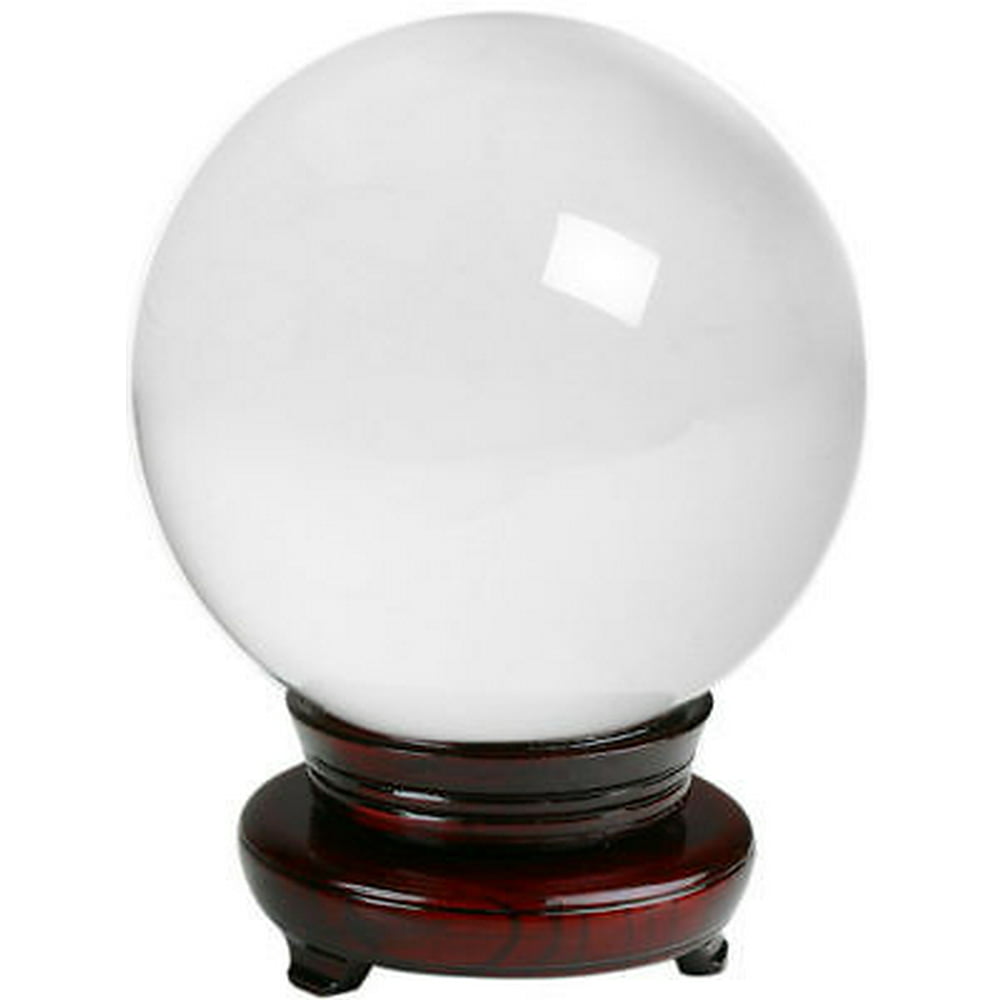 .
.
.
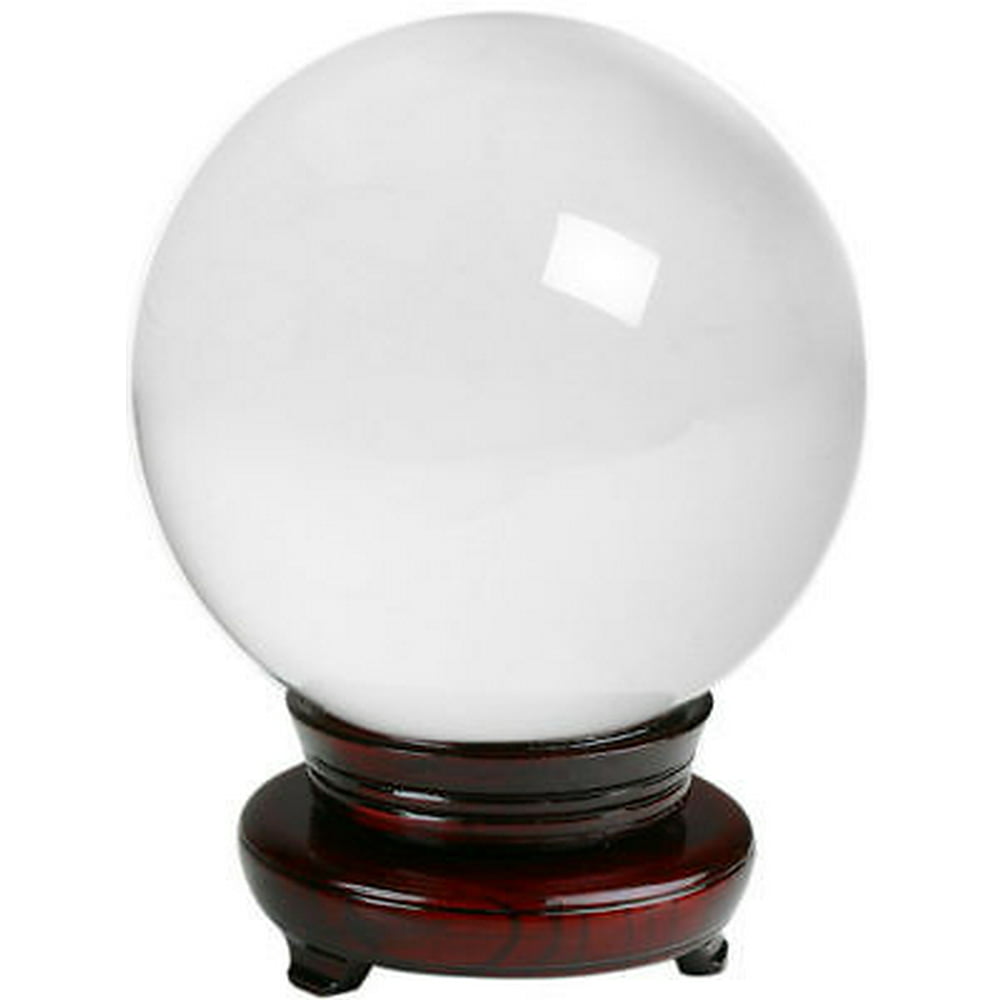 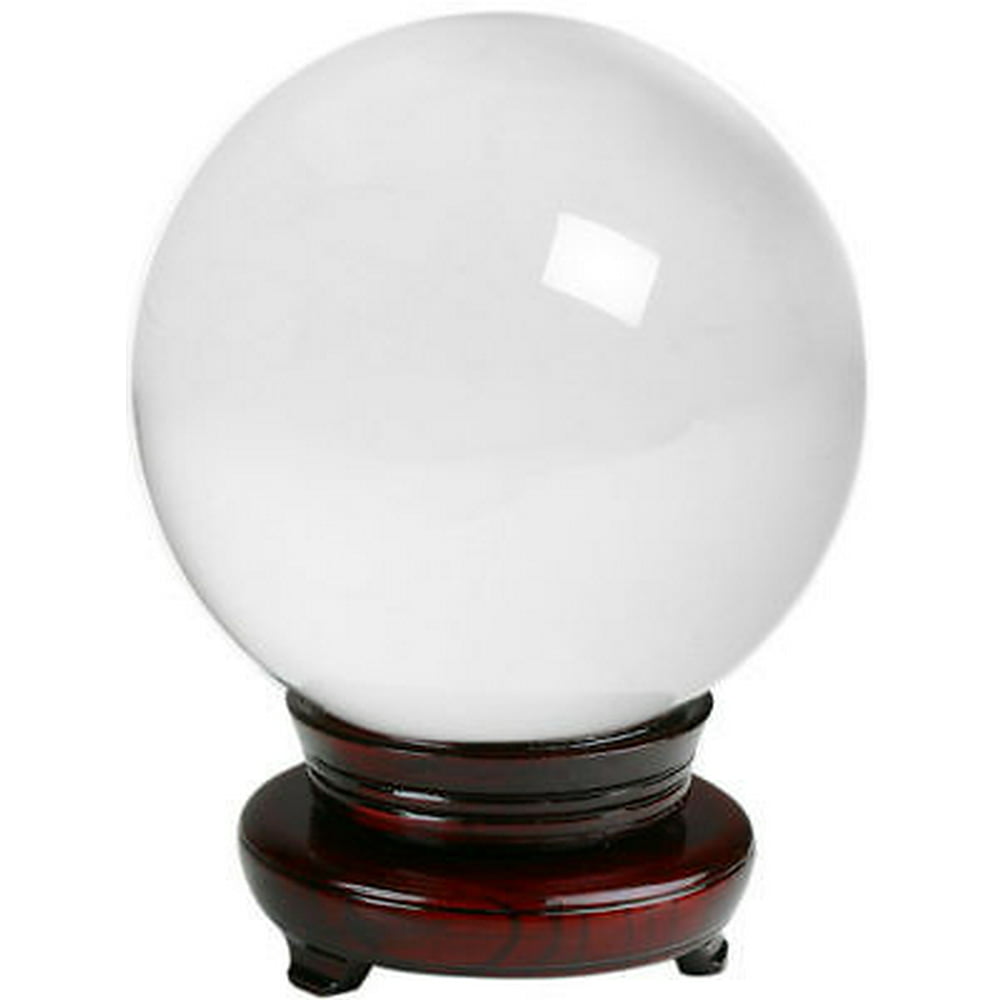 Client
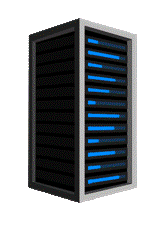 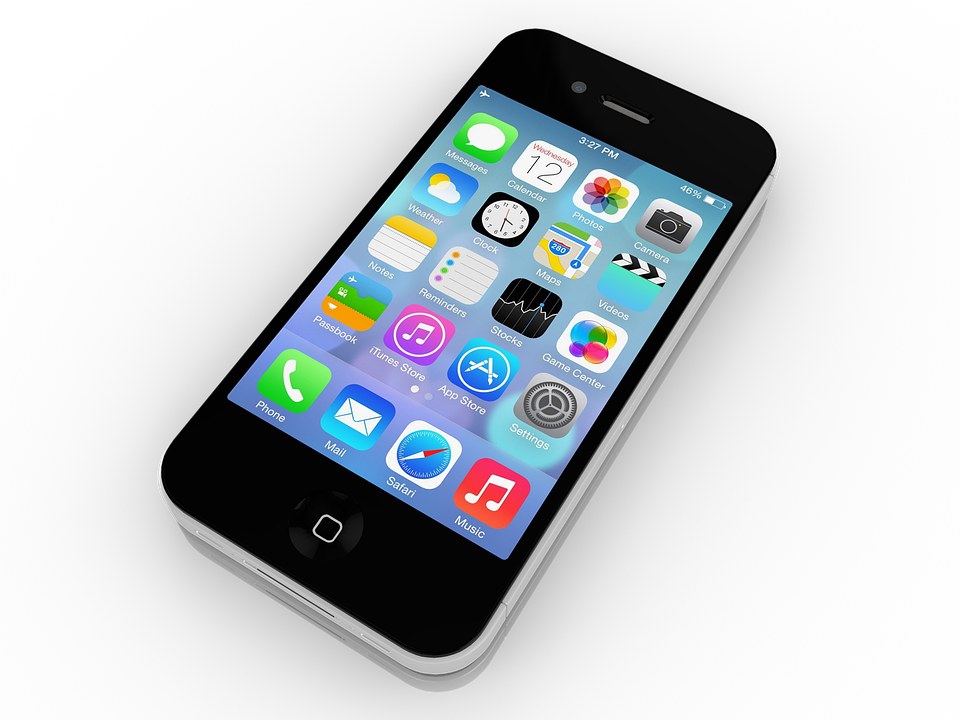 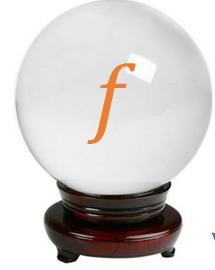 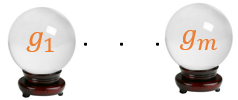 [Speaker Notes: We cannot directly apply lazy-sampling like argument where we say that points not queried by the client are independent of the client’s view.]
Impossibility of OBVC
Impossibility in the Bit-fixing Random Oracle model
[CDGS18]
Impossibility in the Auxiliary-input Random Oracle model
Auxiliary input Random Oracle Model (AIRO)  :  The adversary is allowed to contain any arbitrary information about the Random Oracle as a preprocessing information.
Bit fixing Random Oracle Model (BFRO)
Introduced by [CDGS18] to aid the analysis of cryptographic protocols where adversary might have some preprocessing information about the Random Oracle.
Relaxes the AIRO by only allowing the preprocessing information to be dependent on some fixed number of Random Oracle points.
What is Verifiable Computation ?
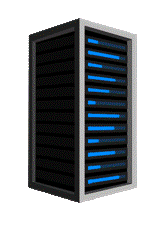 Client
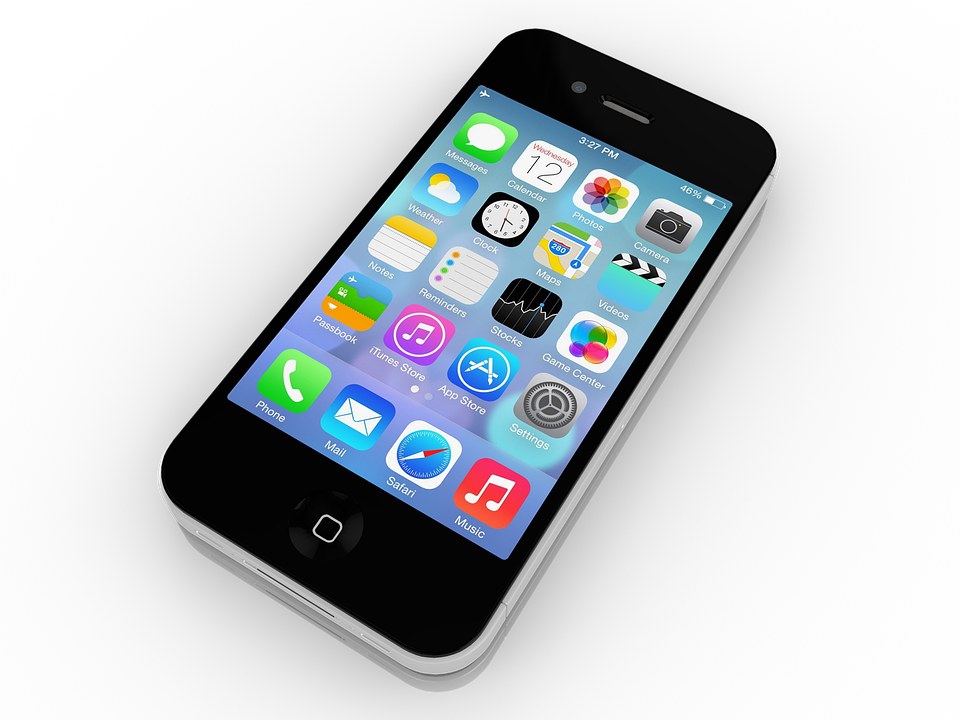